EXPERIENCIA DE VOLUNTARIADO EN EL CENTRO PASTORAL DON BOSCO  CURRULAO 2013
CATEQUESIS EN EL COLEGIO SAN JOSECORREGIMIENTO EL TRES (TURBO)
CATEQUESIS DE CONFIRMACIÓN
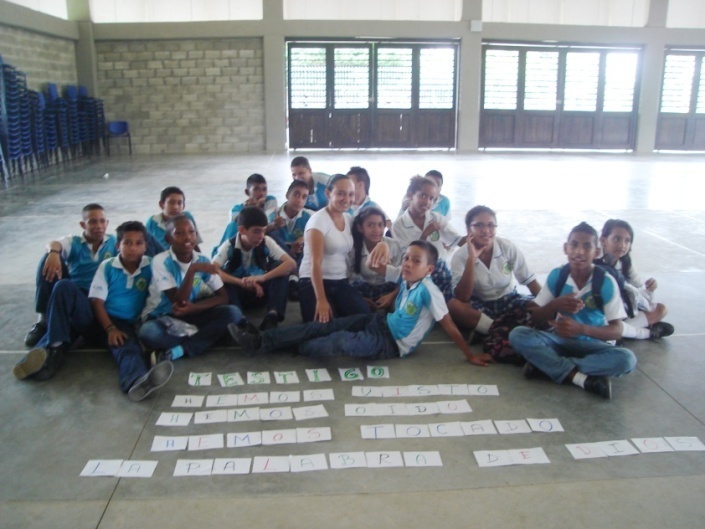 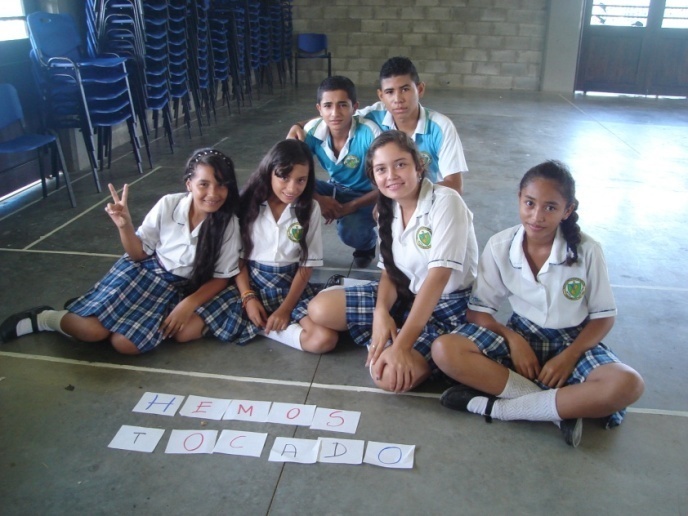 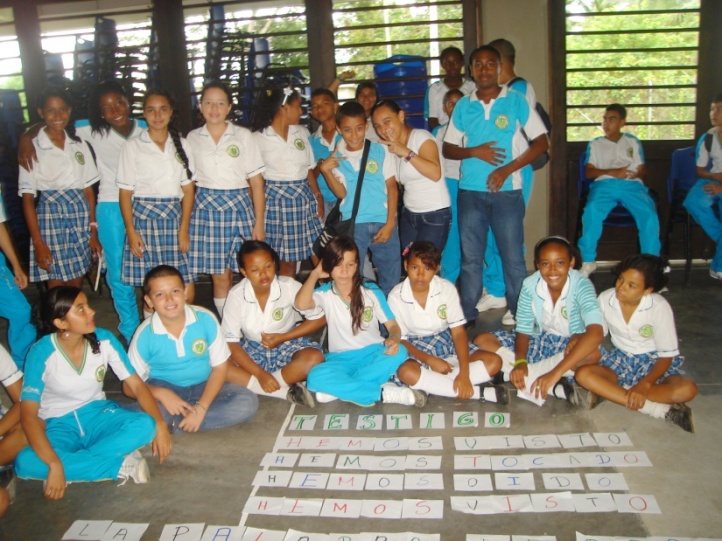 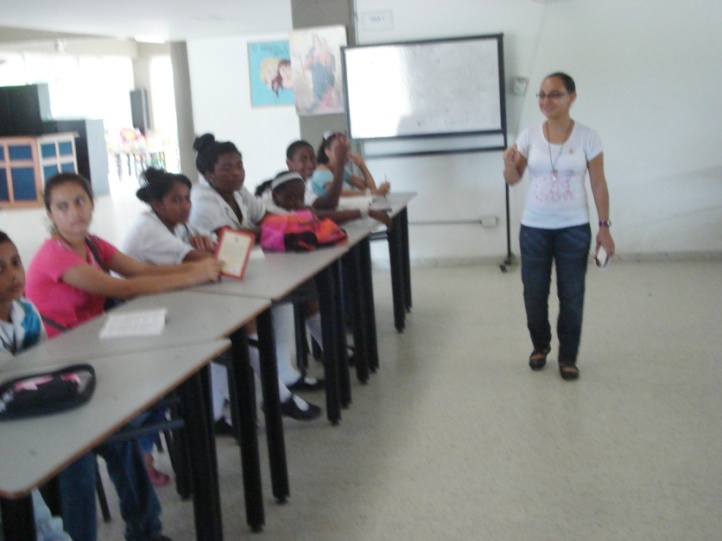 DÍA DE LA CONFIRMACIÓN 26/11/2013
CATEQUESIS CON PREESCOLAR
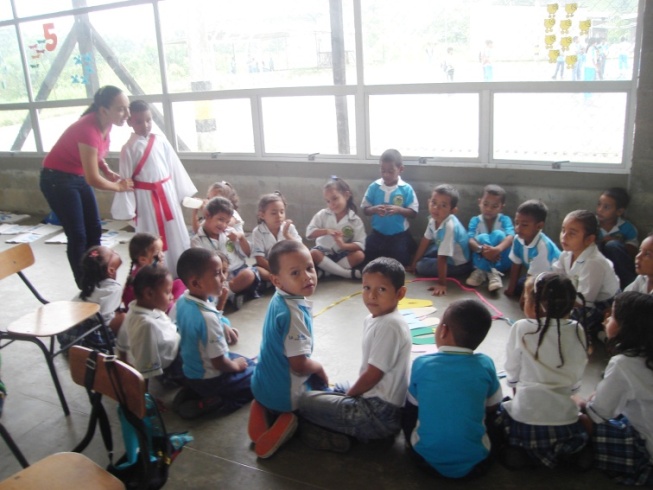 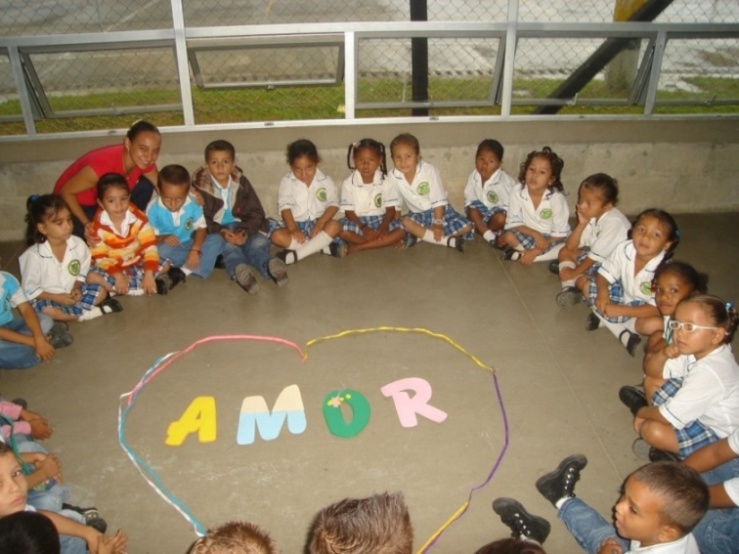 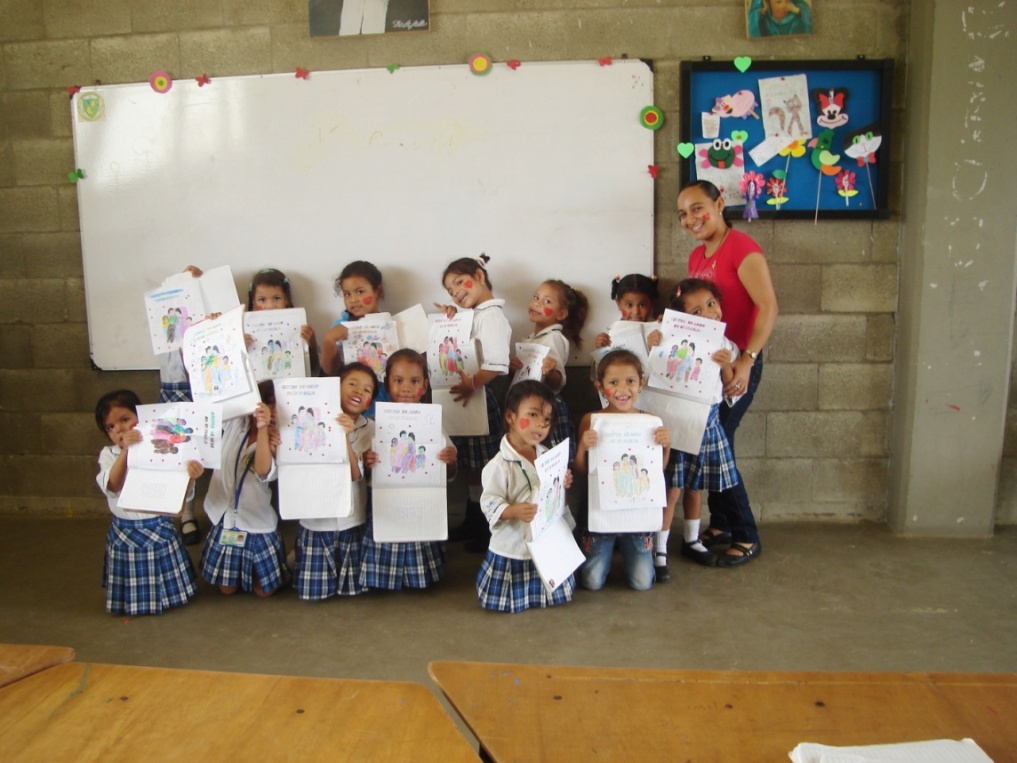 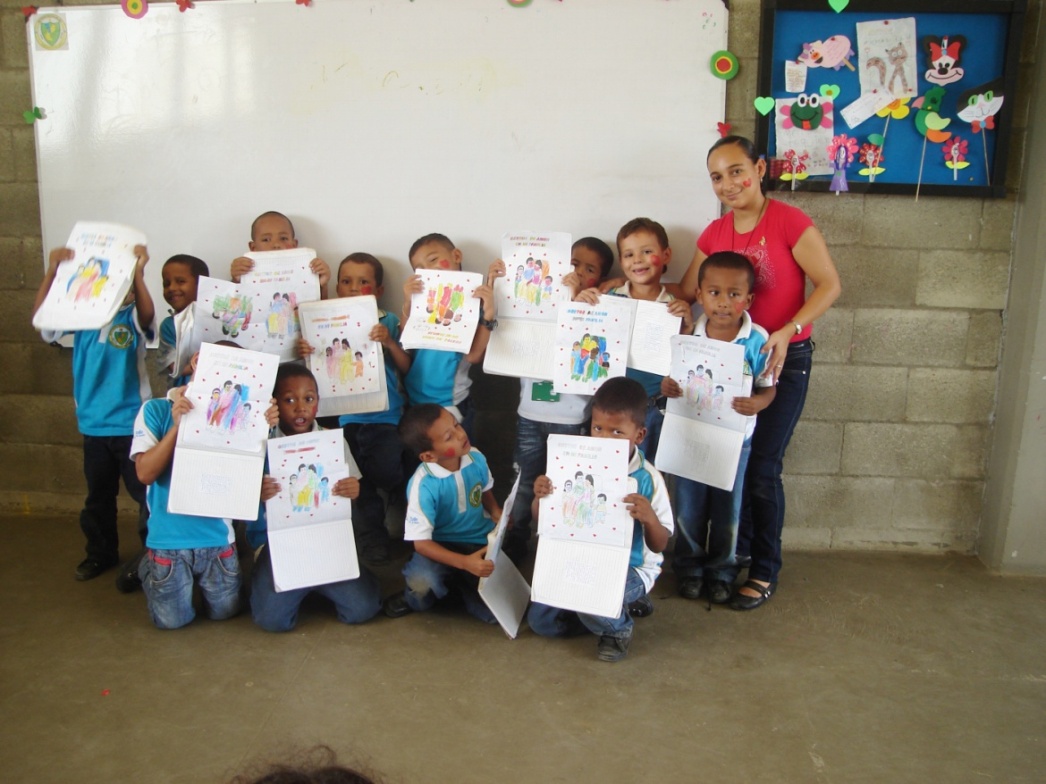 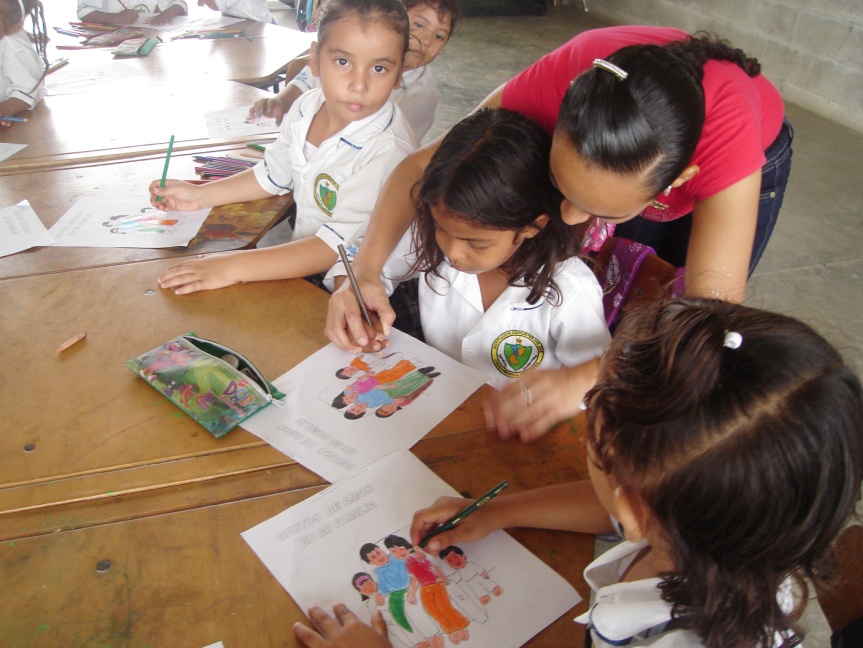 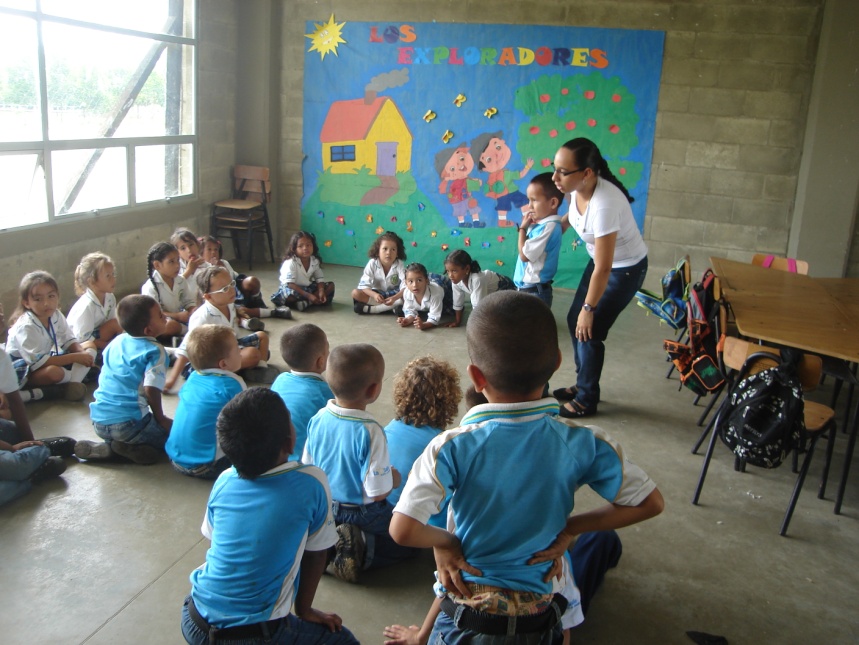 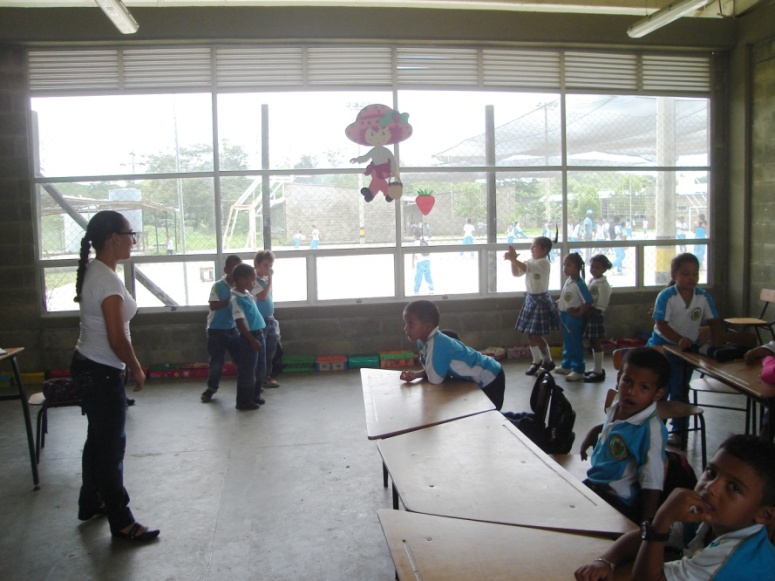 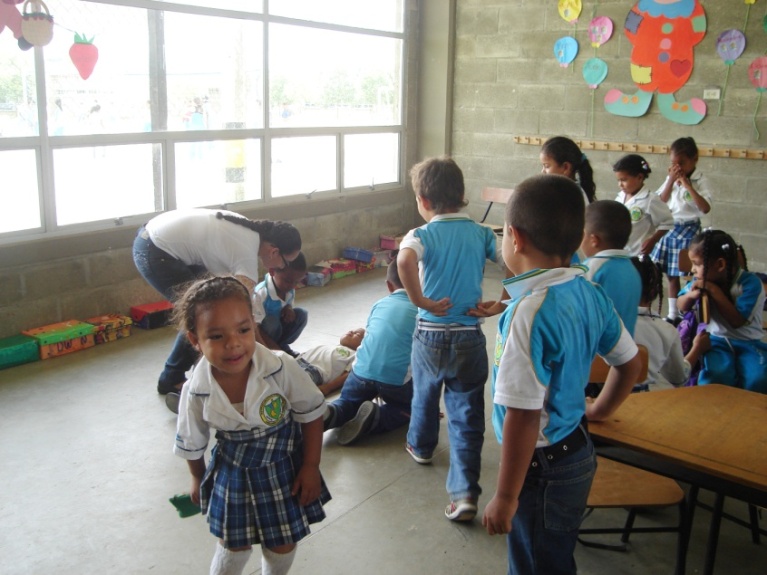 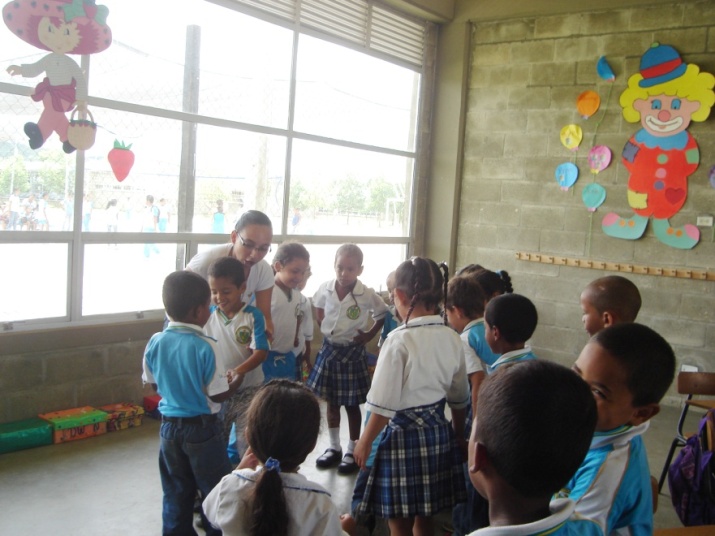 PREESCOLAR EN LUDOTECA
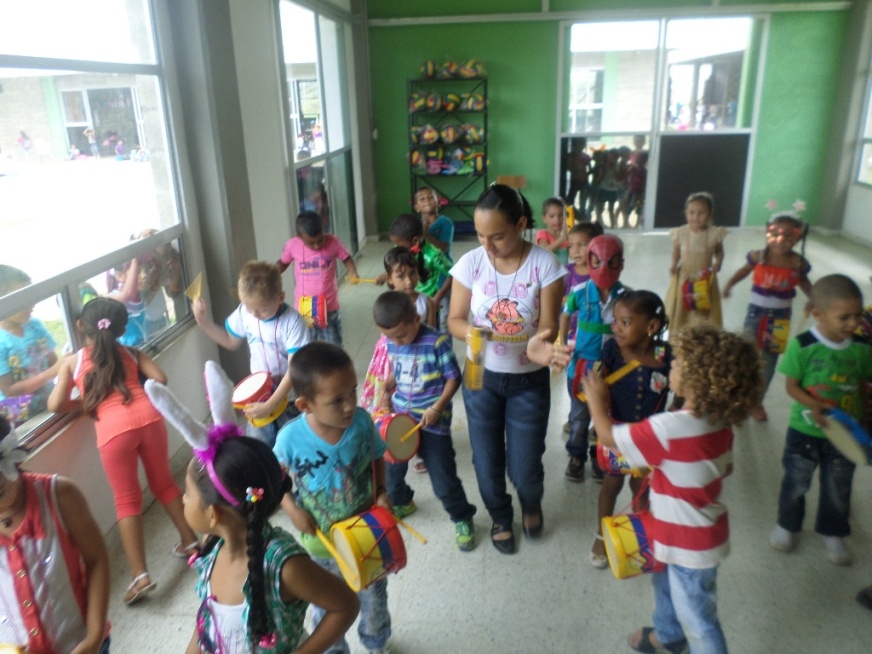 PARTICIPACIÓN CON LOS MAESTROS EN EL PASEO
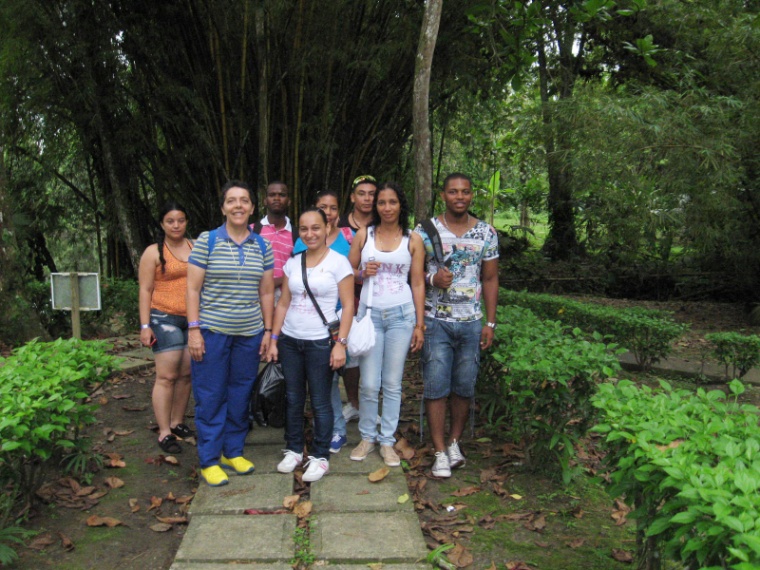 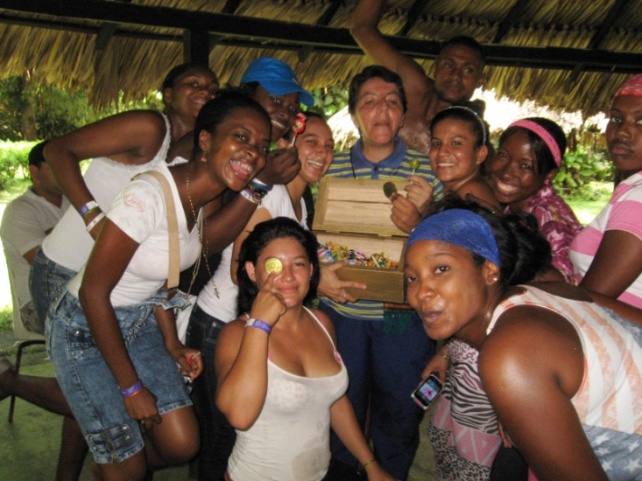 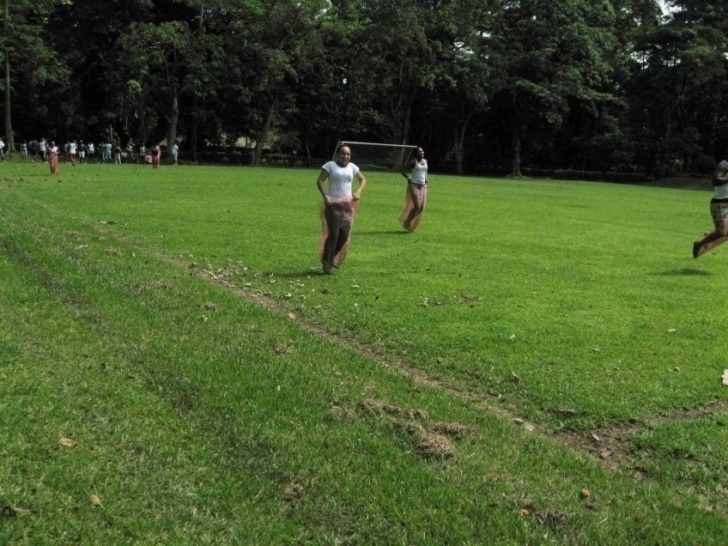 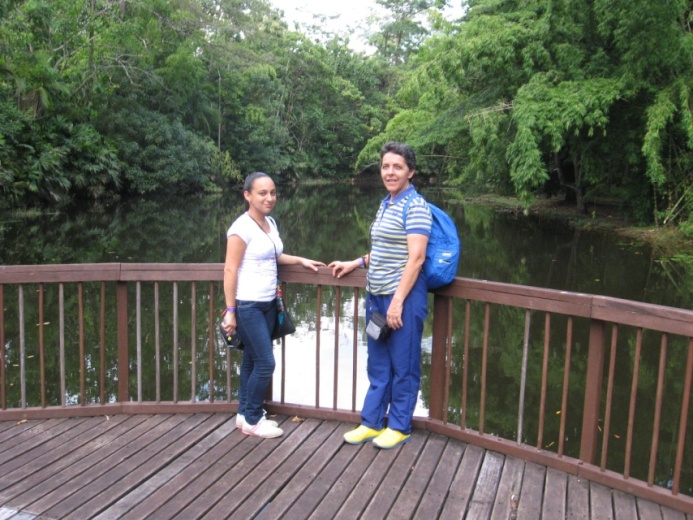 CATEQUESIS PARROQUIAL
PREPARACIÓN AL SACRAMENTO DE CONFIRMACIÓN
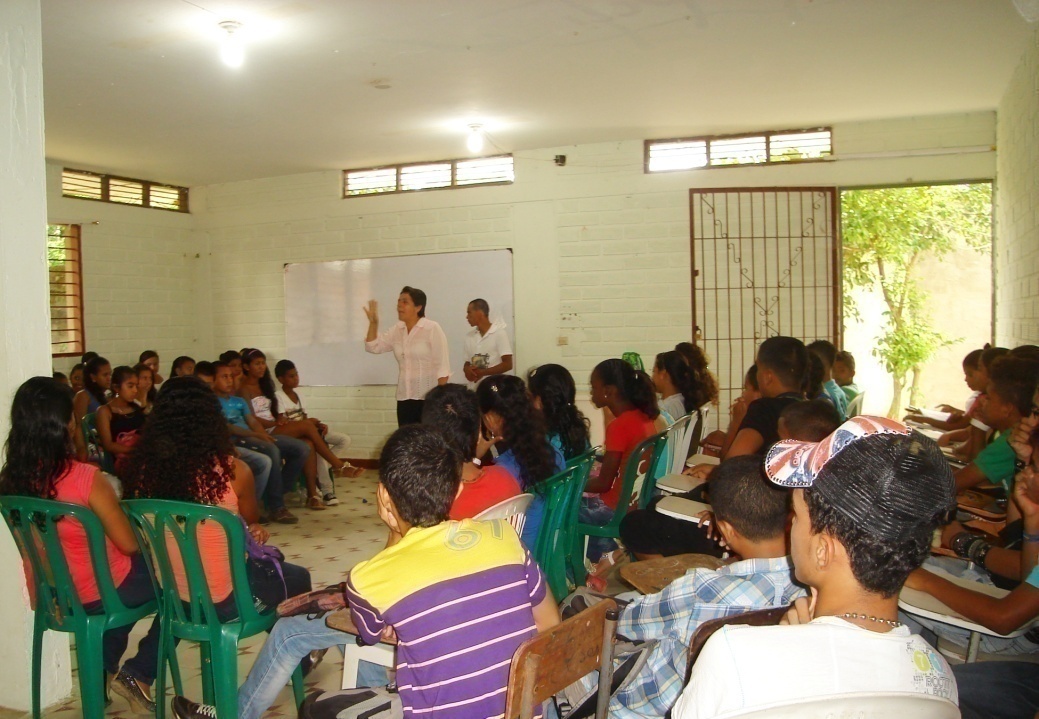 INFANCIA MISIONERA
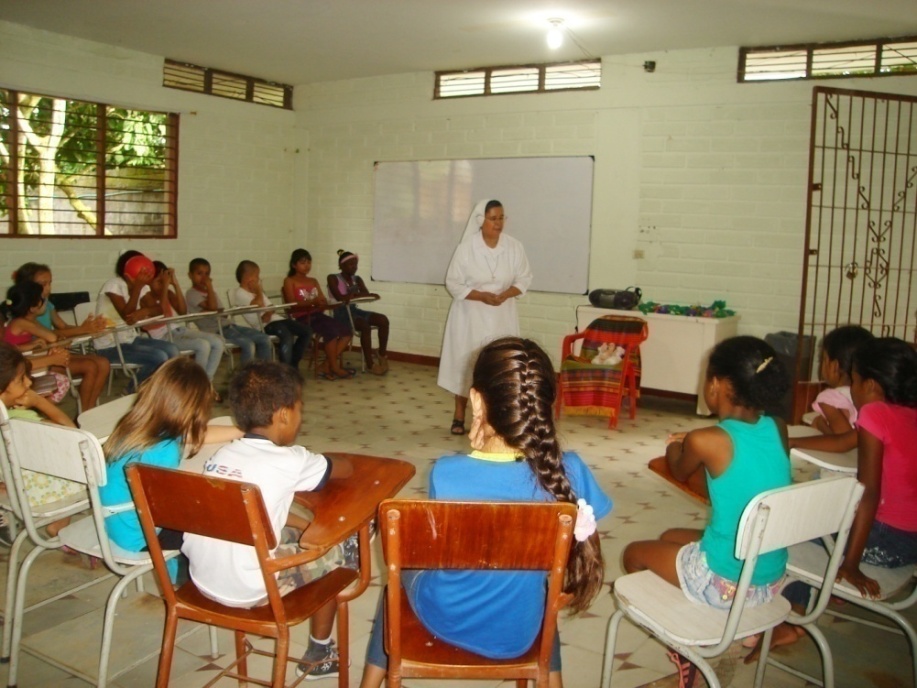 LECTIO DIVINA
COLEGIO CENTRAL
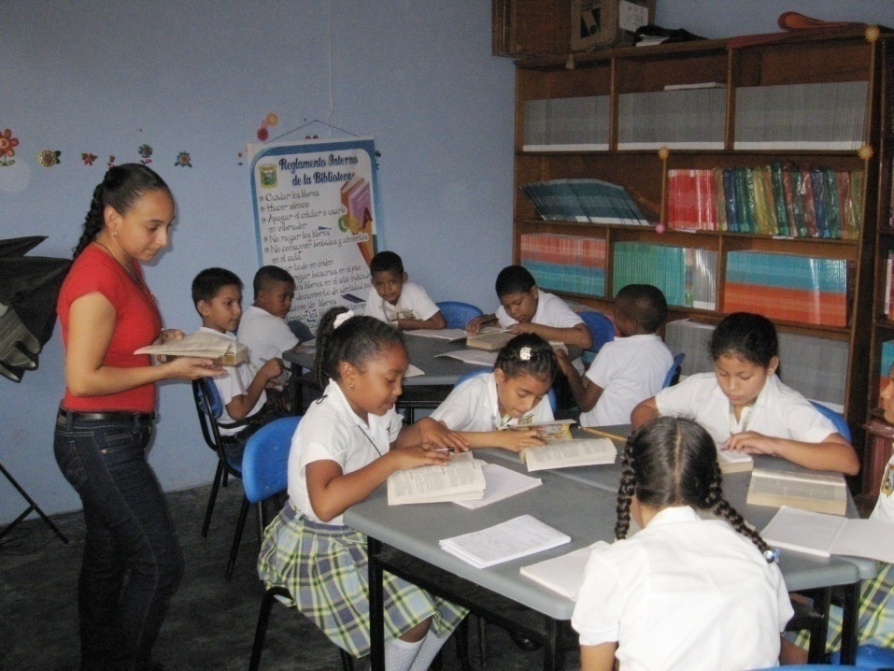 LECTIO DIVINA CON LAS MUJERES DE MODISTERIA
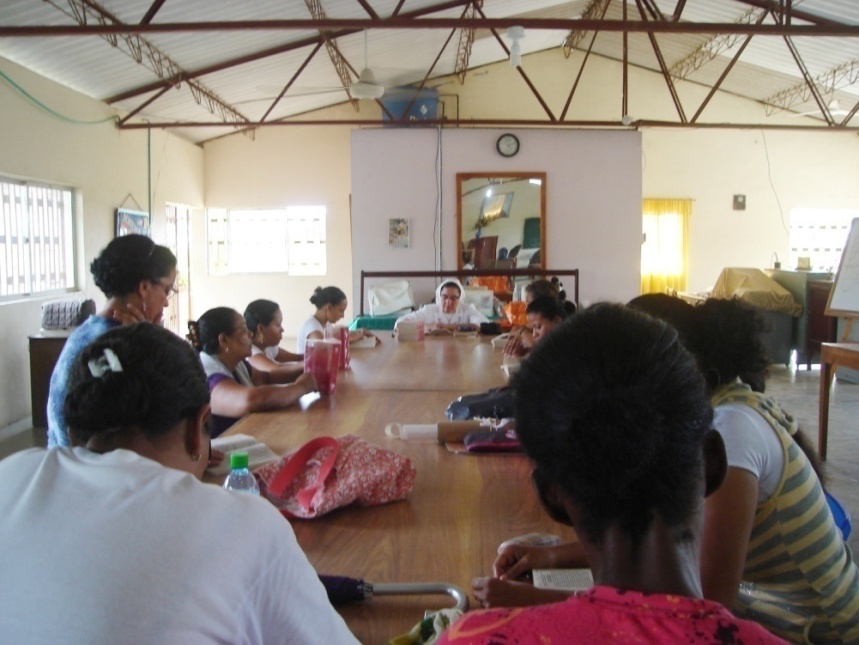 FORMACIÓN
CLASES DE GUITARRA
MODISTERIA Y CLASE DEL SENA
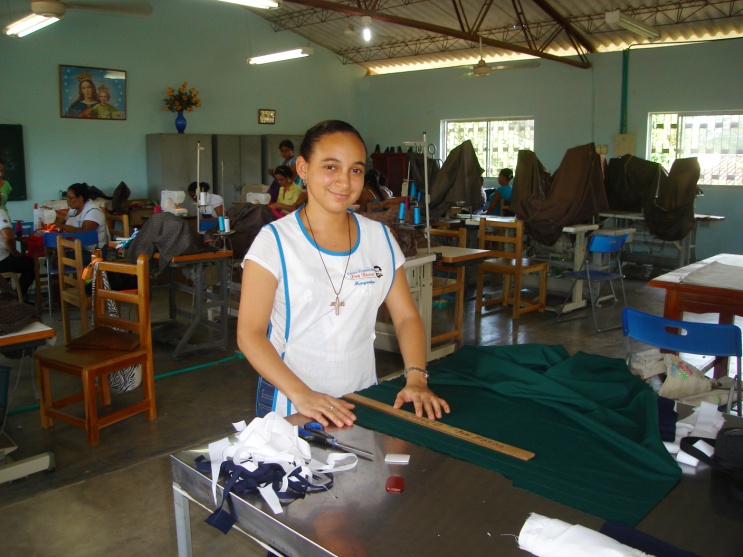 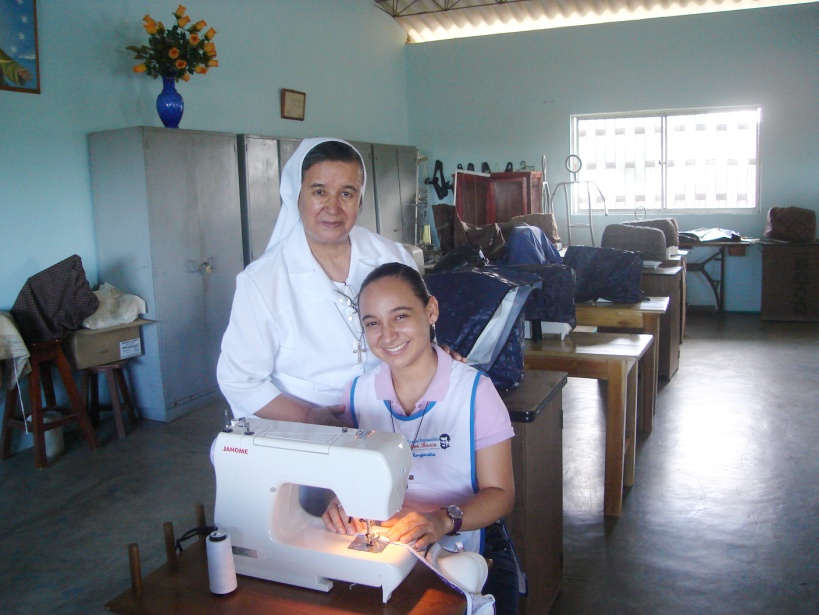 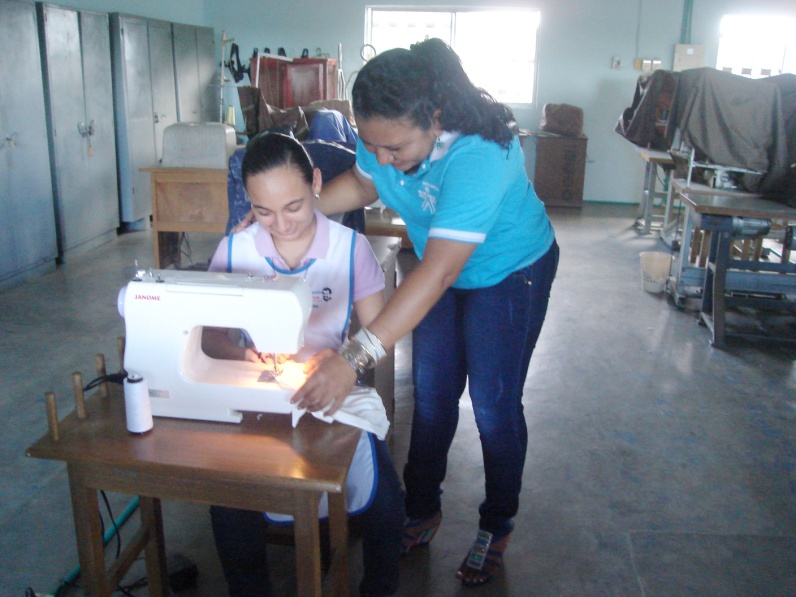 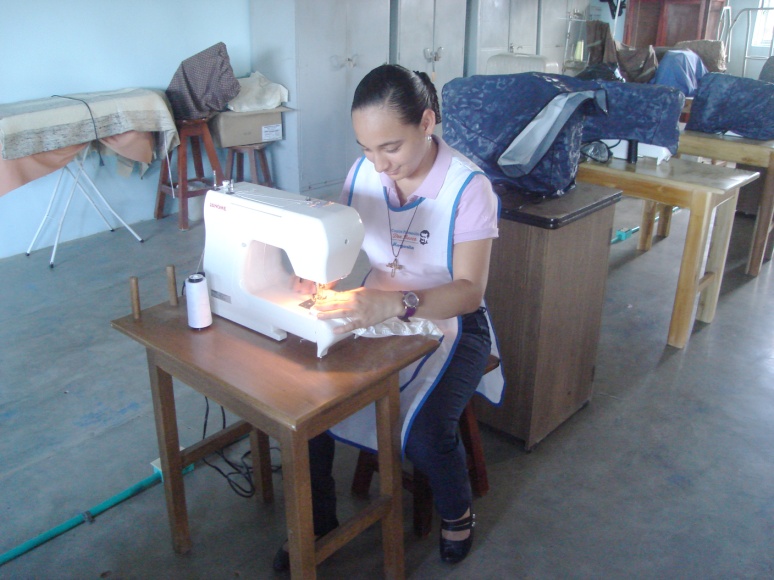 FIESTA DE LA GRATITUD Y PASEO
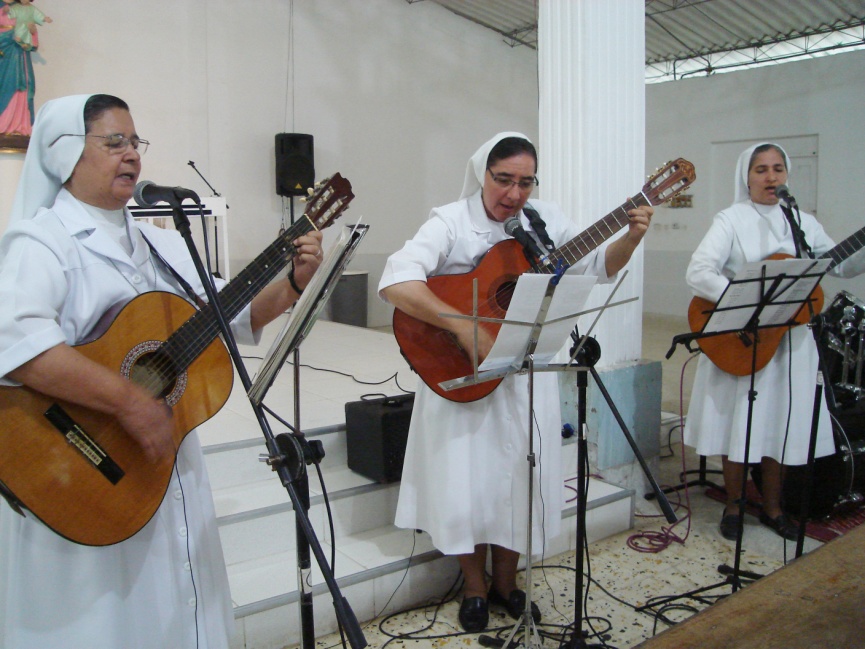 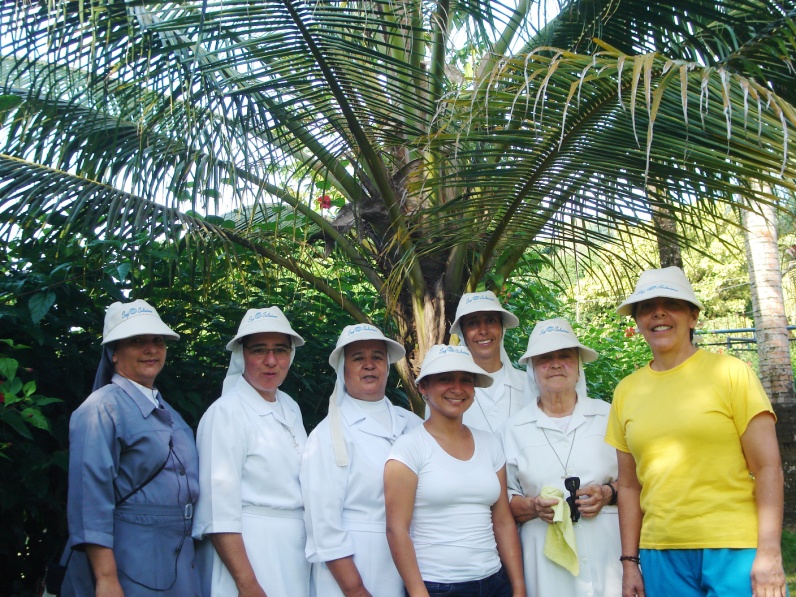 APOSTOLADO
PASTORAL DE LA SALUD
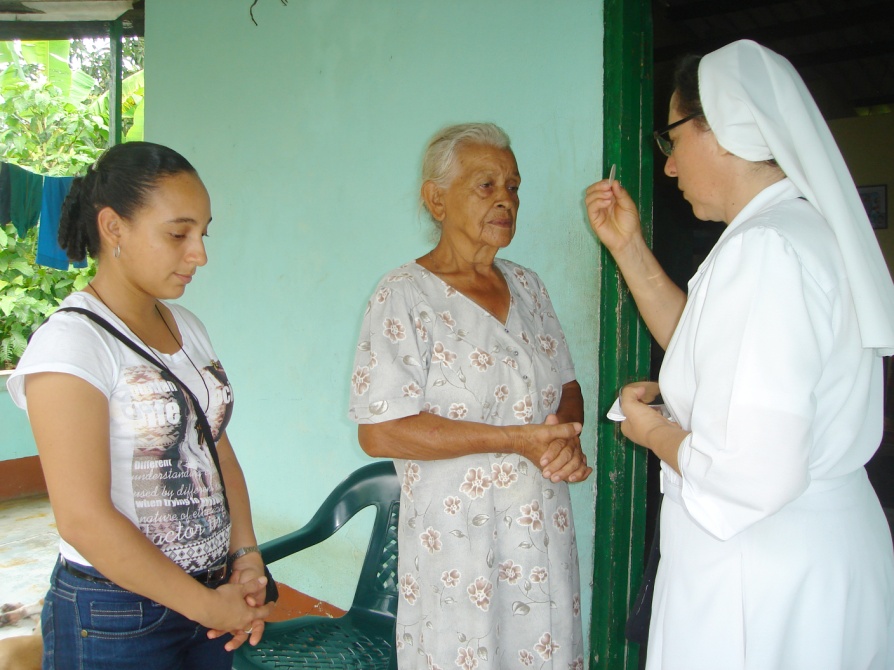 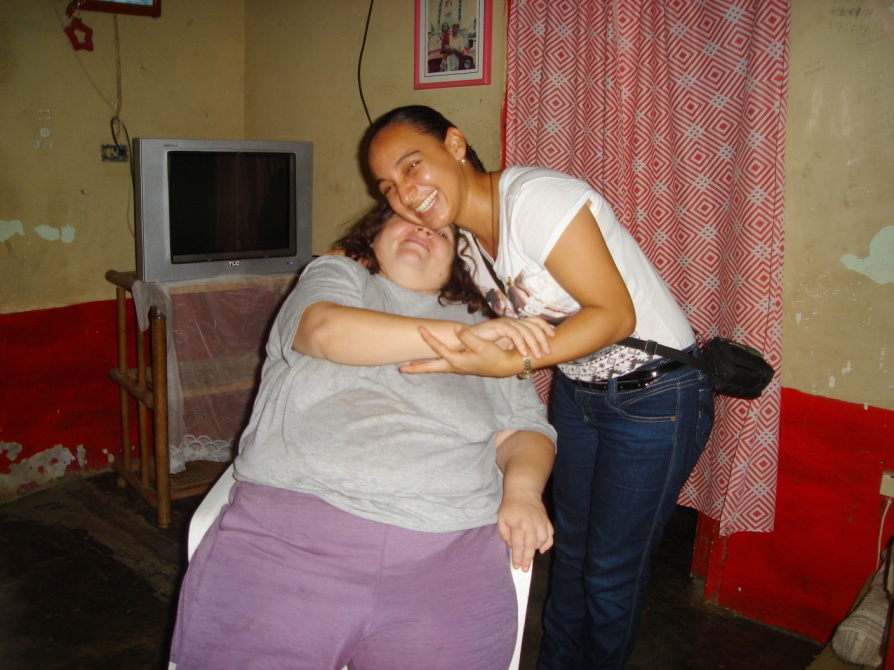 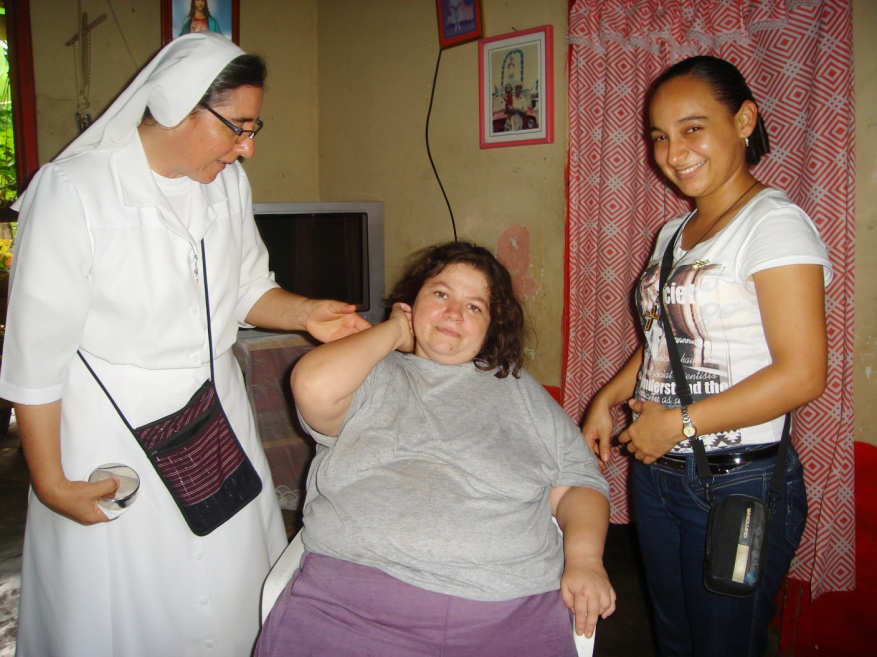 MISIÓN: AL ENCUENTRO CON JESÚS 28 DE NOV. AL 9 DIC. 2013
MAÑANA: LAUDES
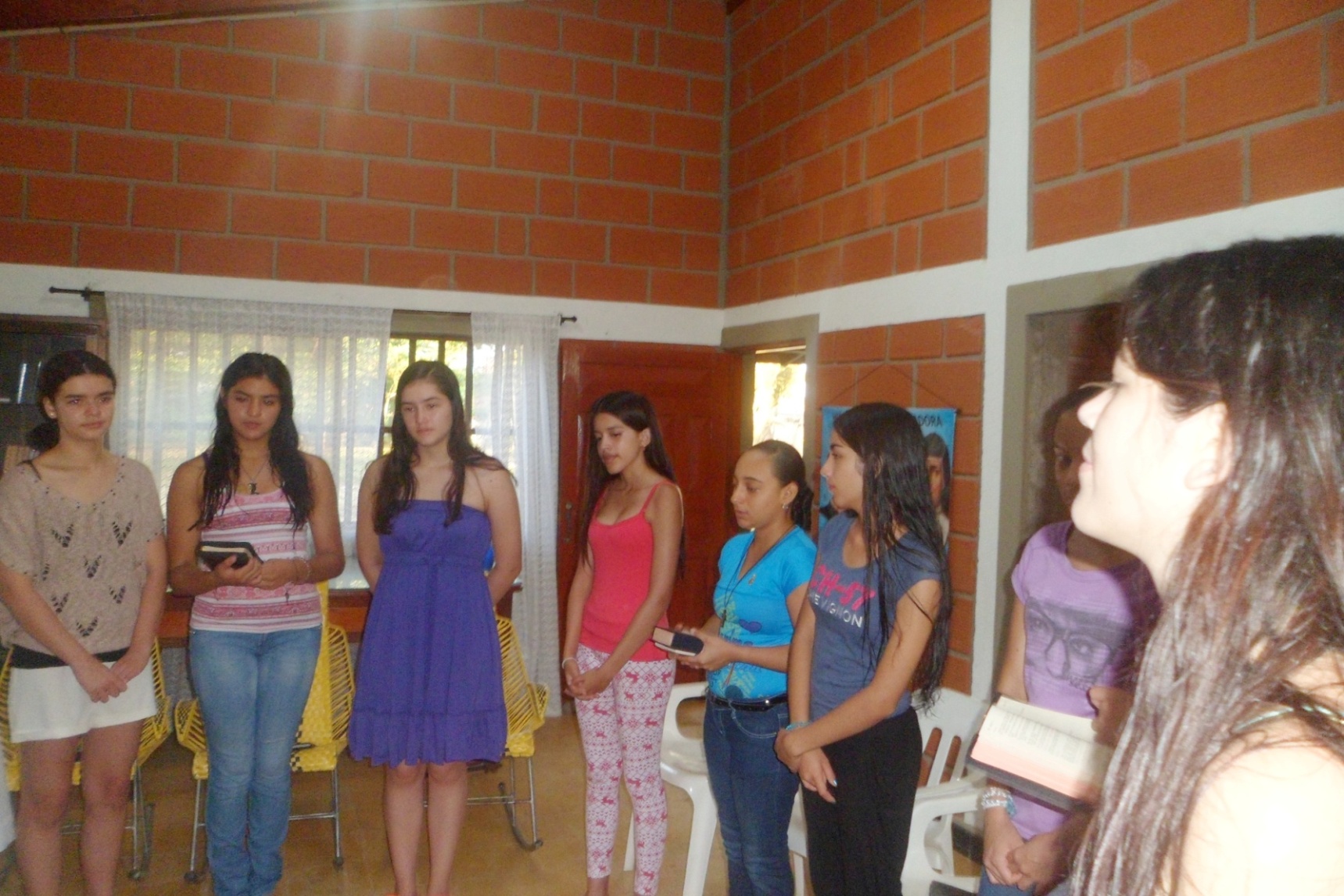 CATEQUESIS: PRIMERA COMUNIÓN Y CONFIRMACIÓN
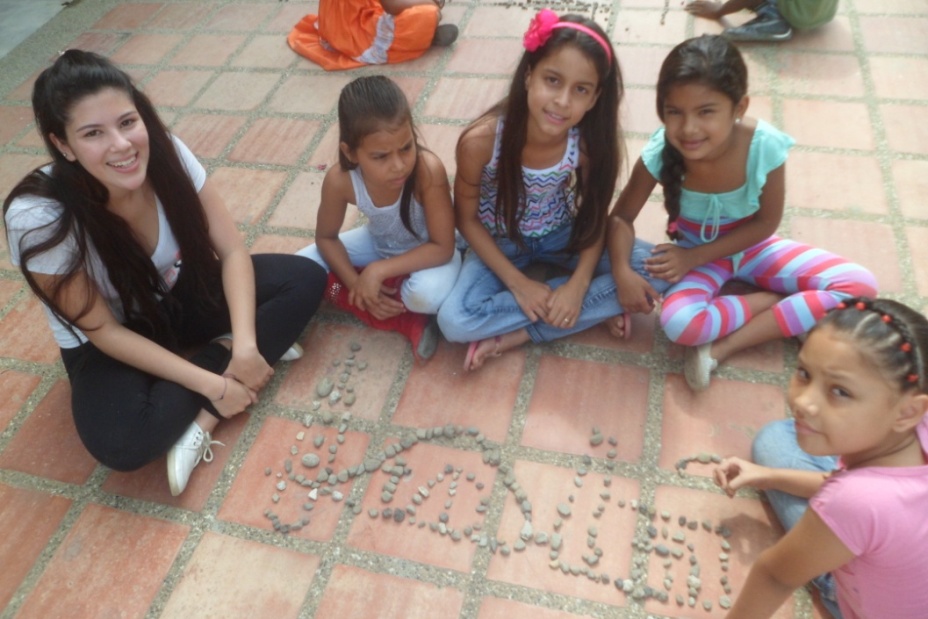 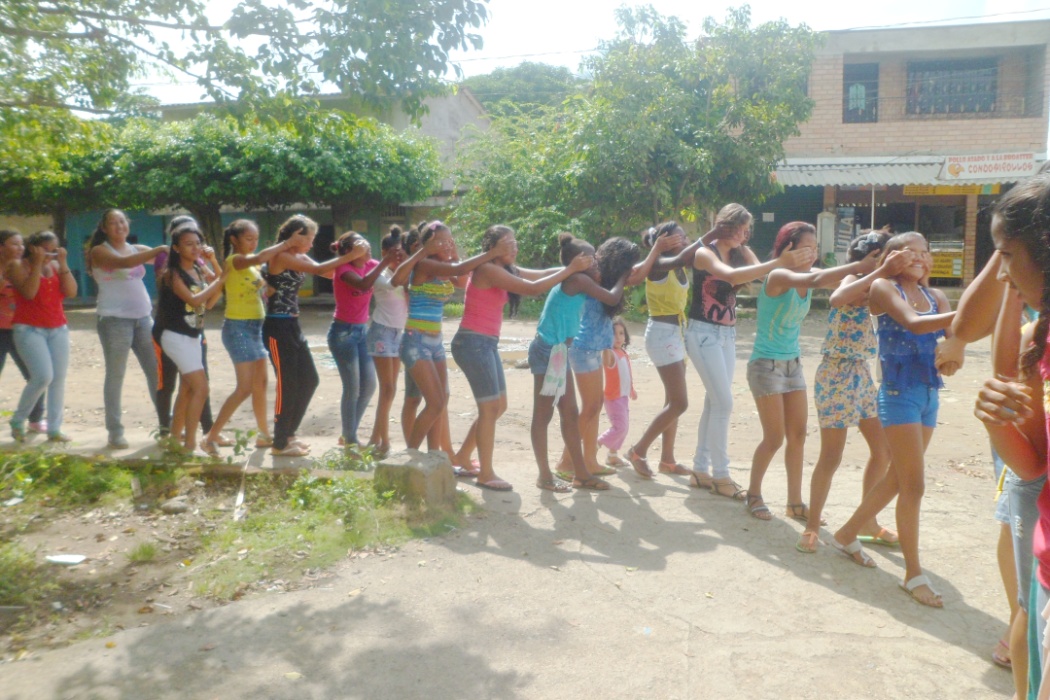 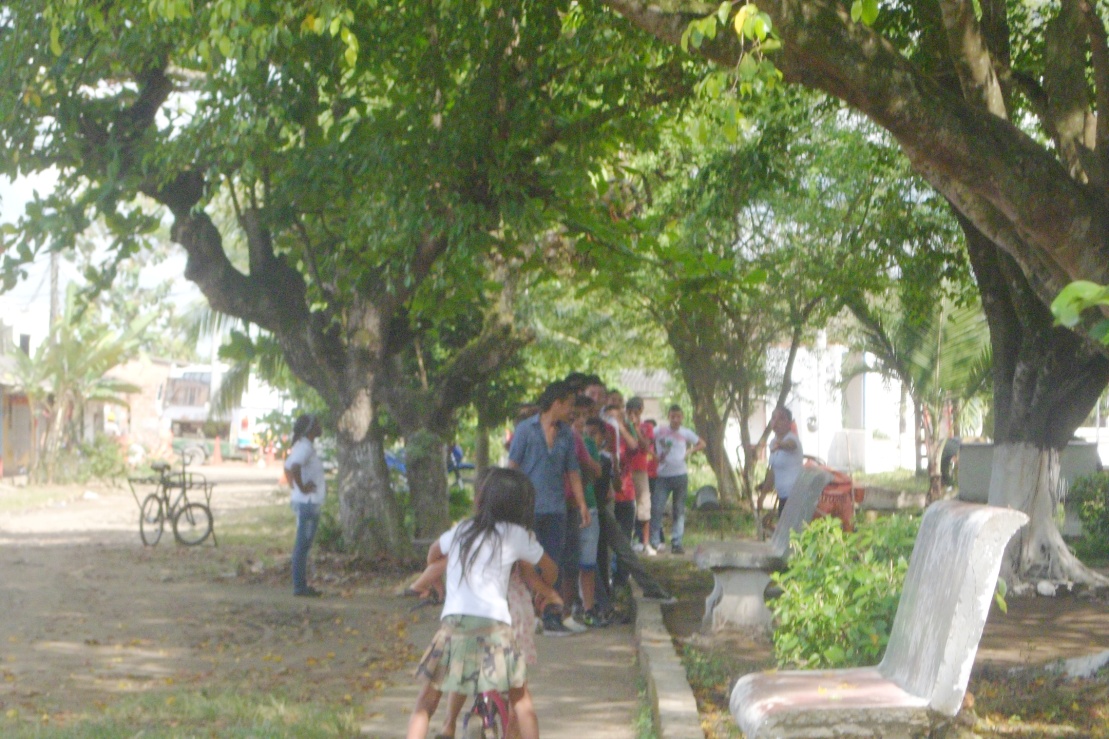 TARDES: TALLERES LúDICOS
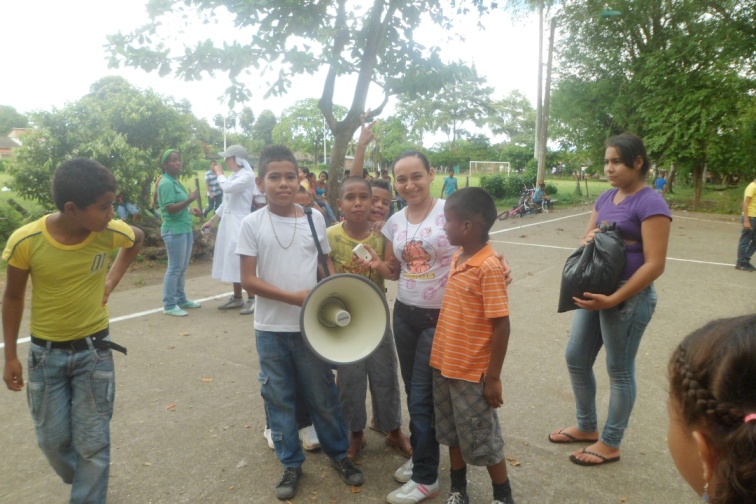 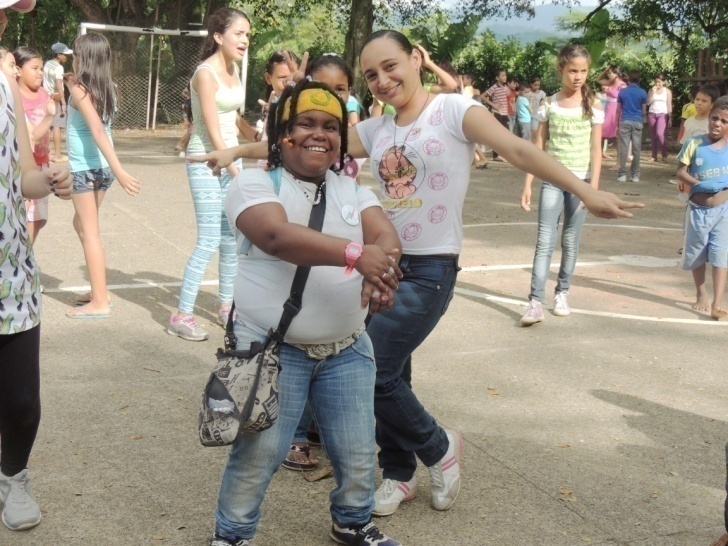 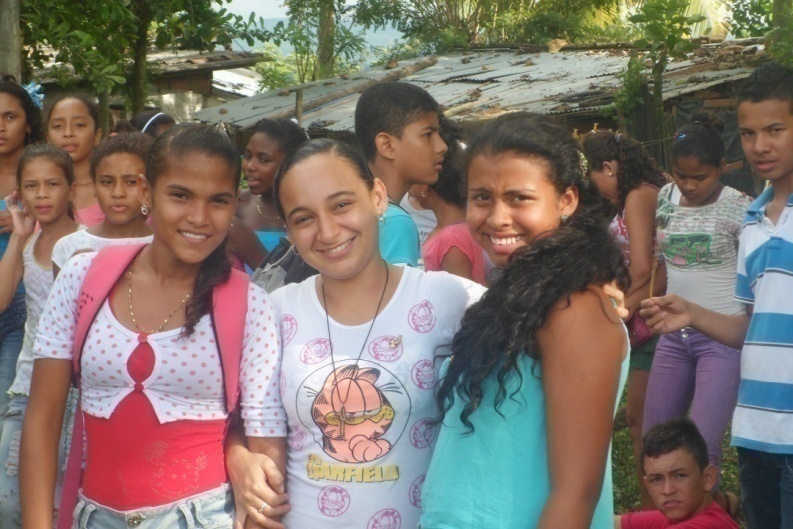 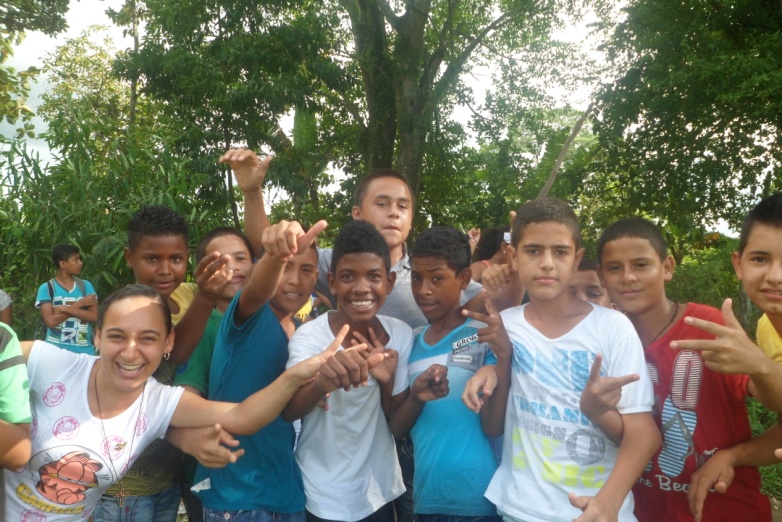 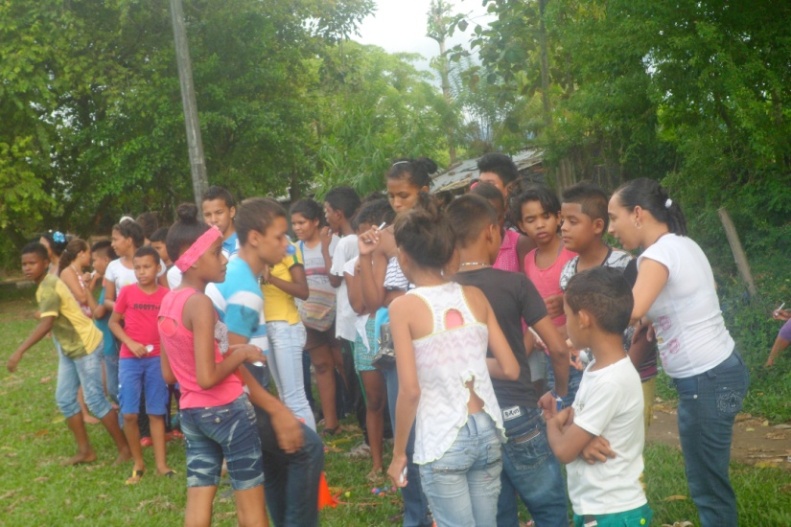 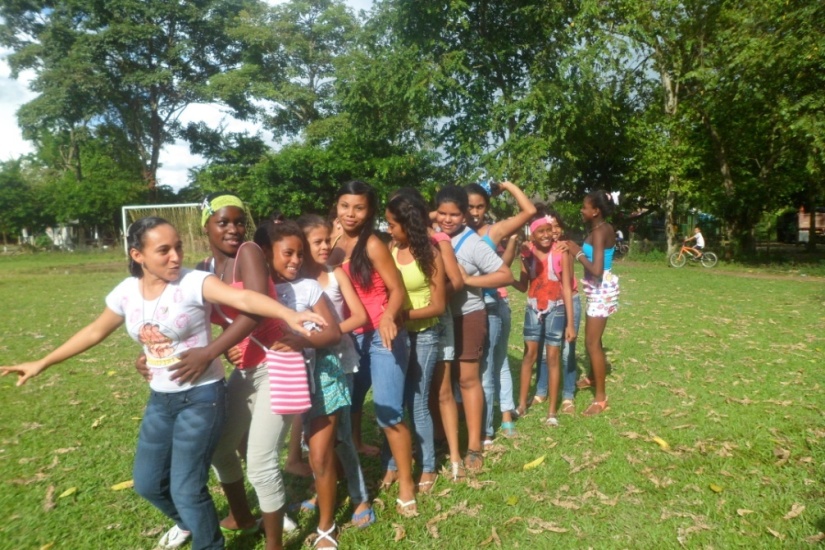 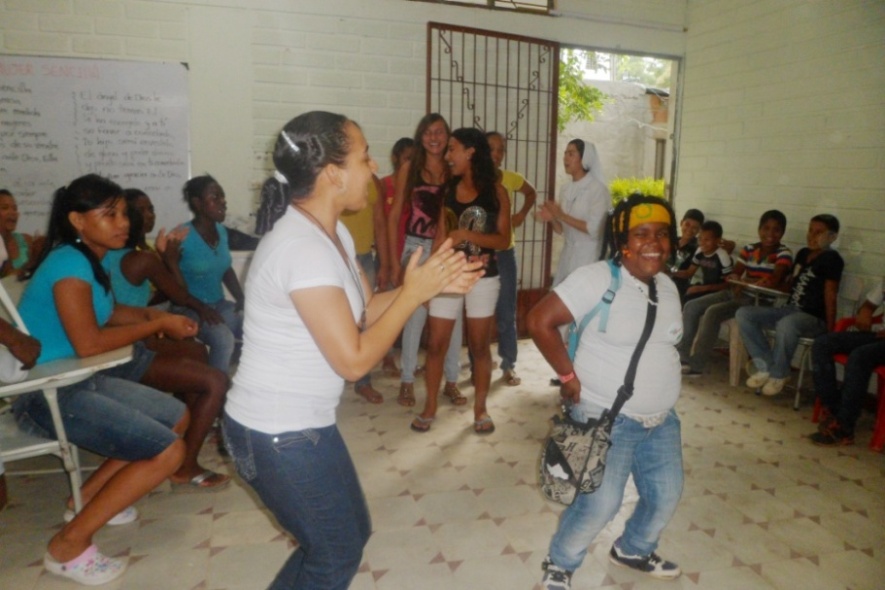 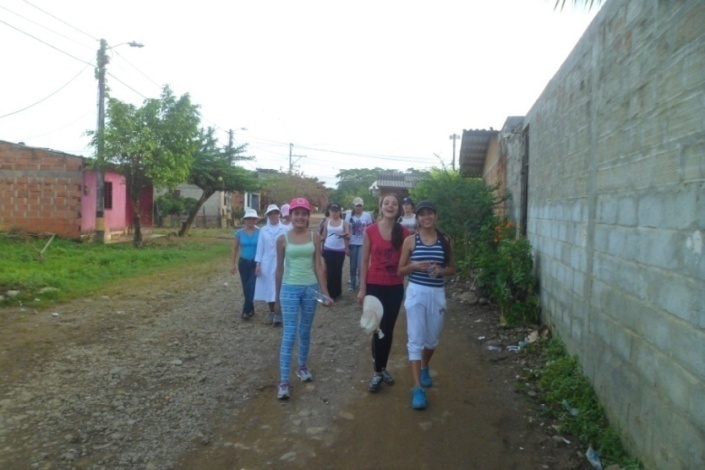 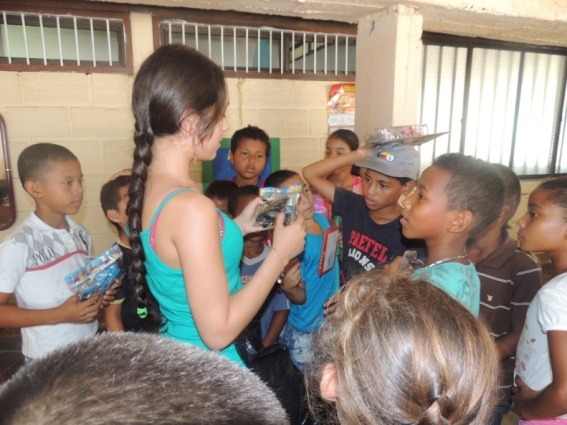 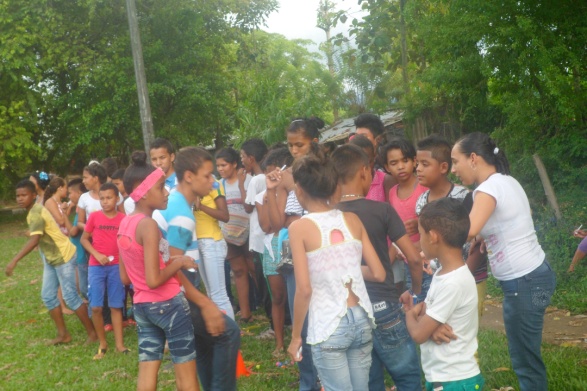 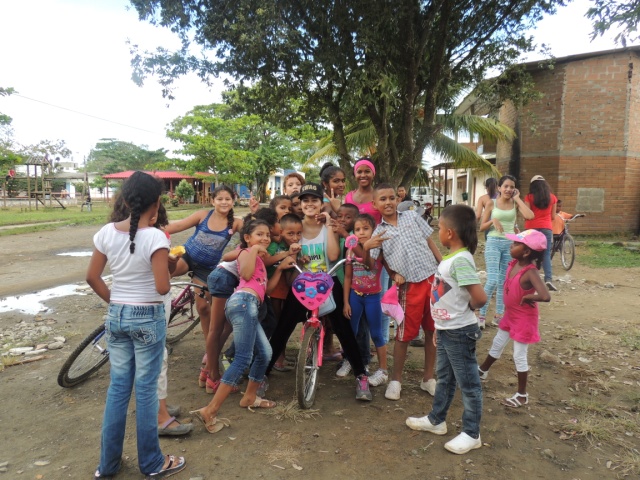 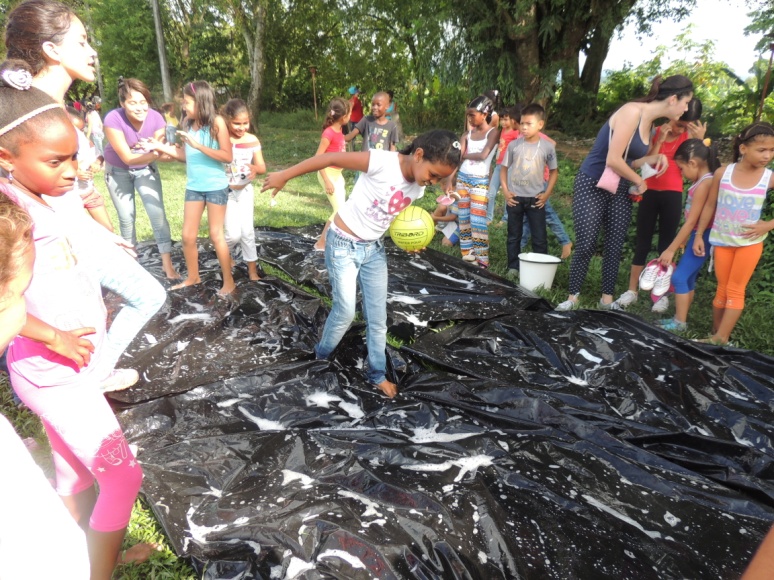 MOMENTOS ESPECIALES
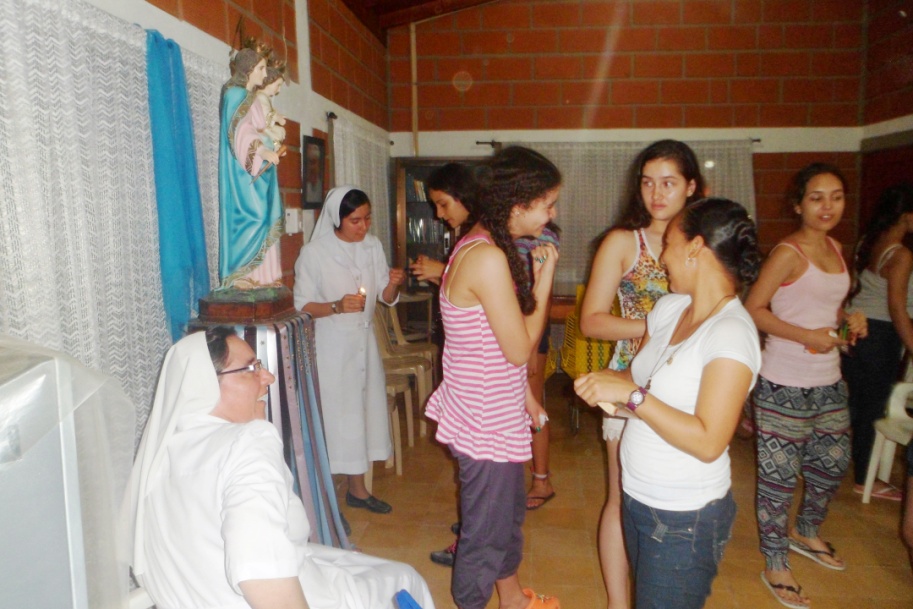 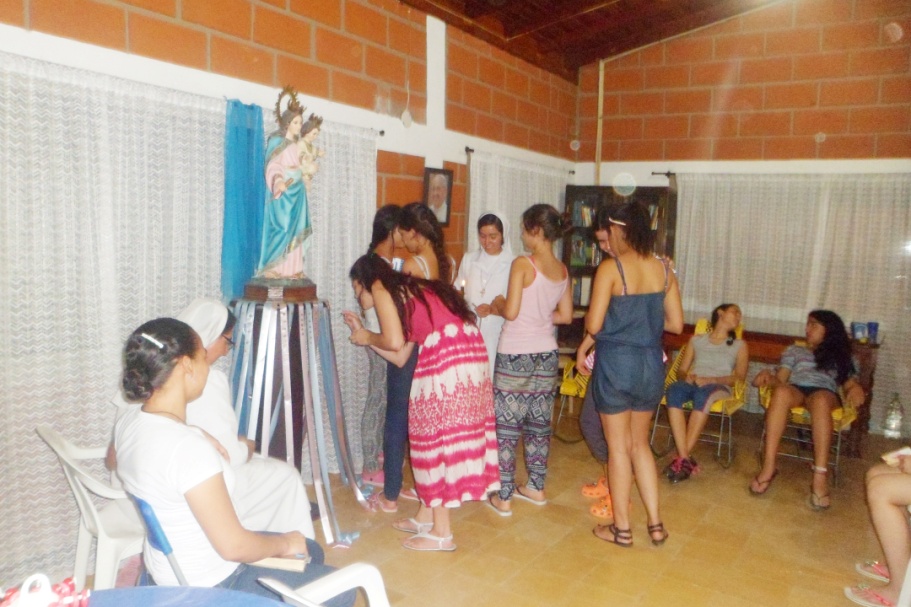 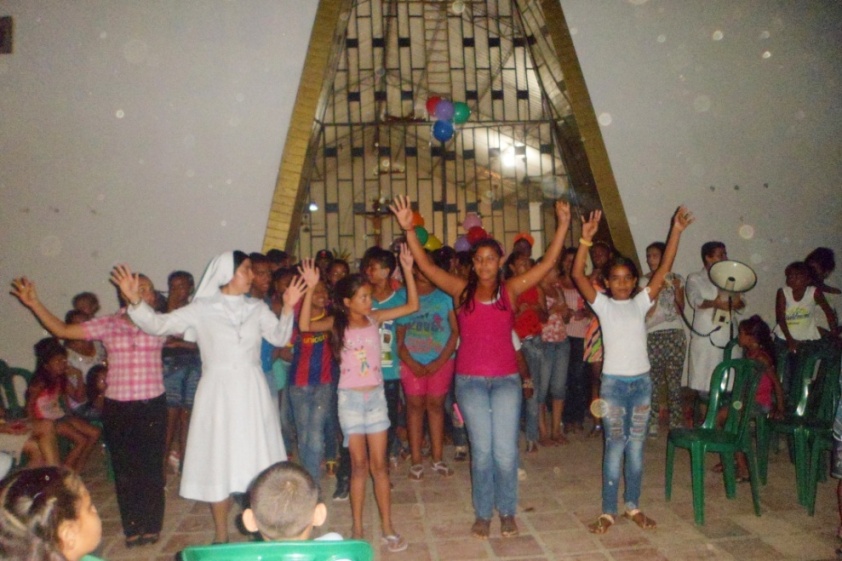 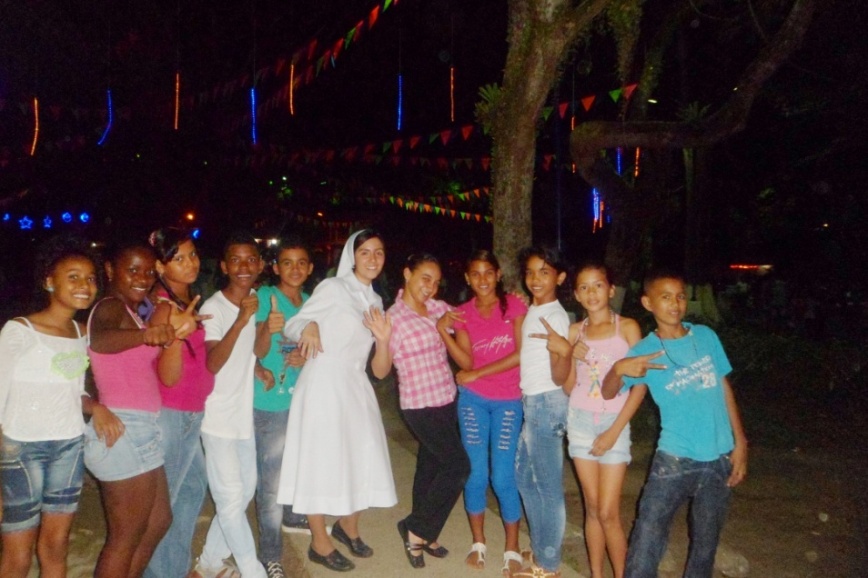 PRIMERAS COMUNIONES
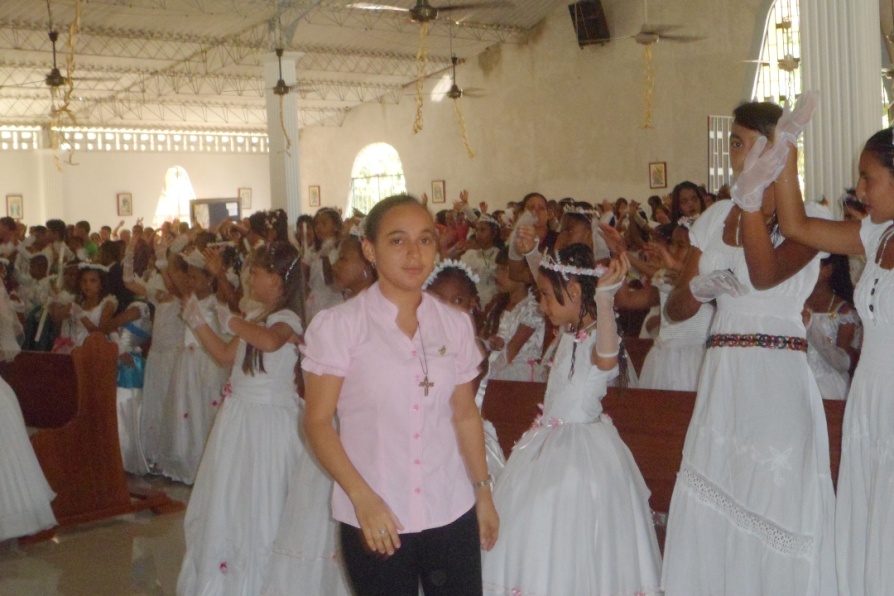 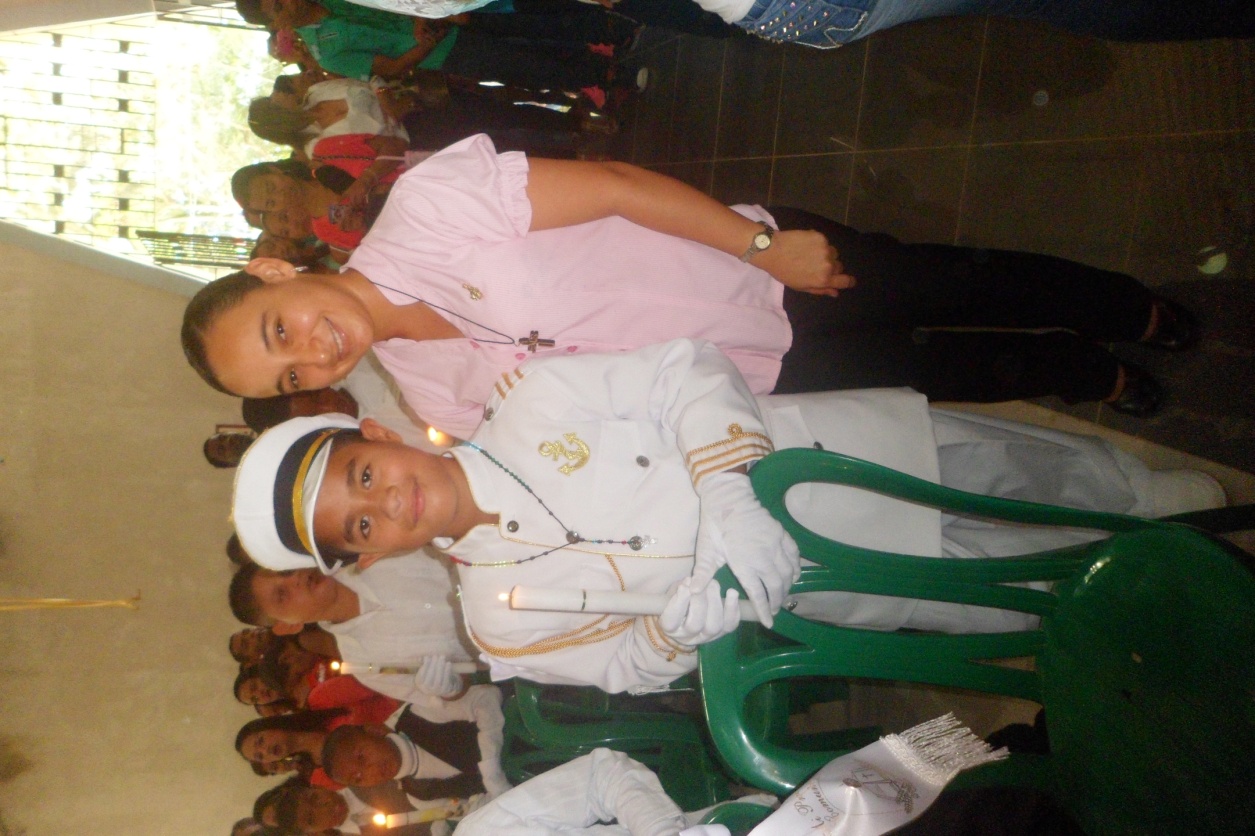 PASEO A ARBOLETES
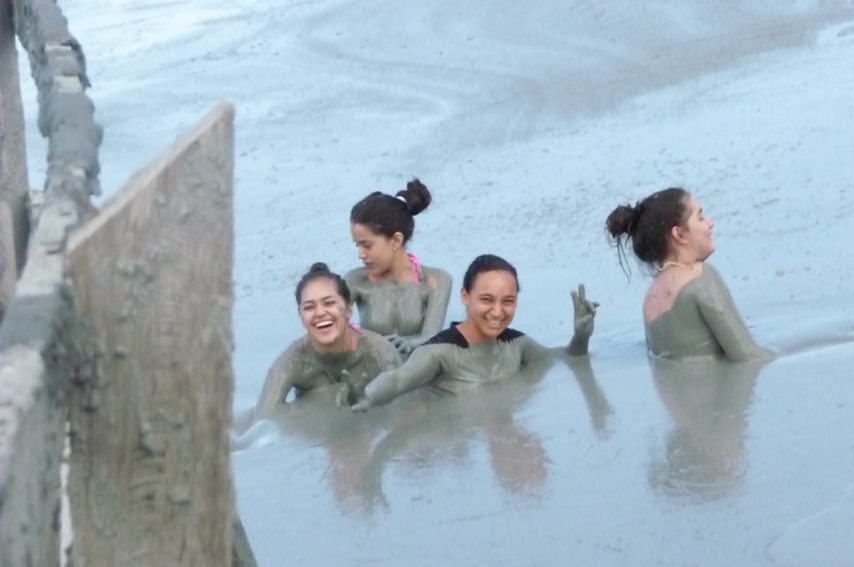 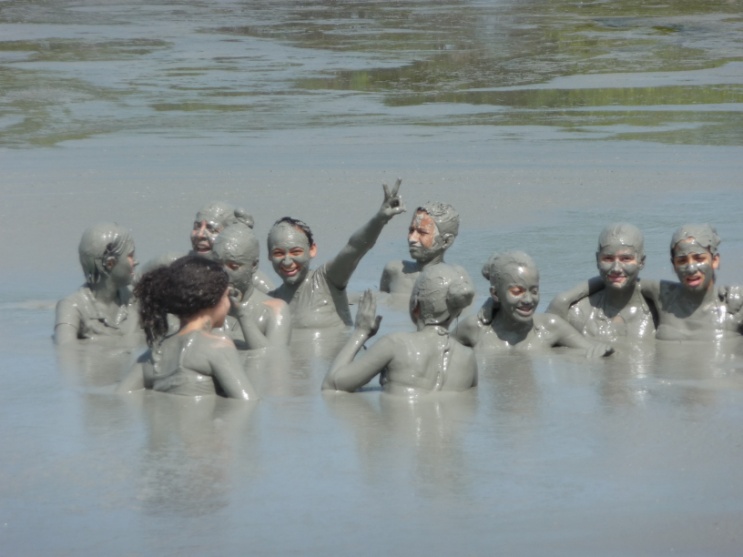 TODO LO APRENDIDO
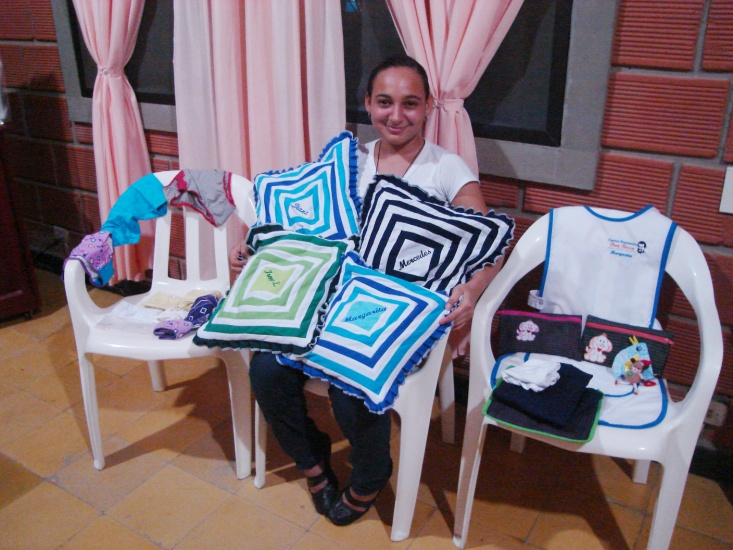 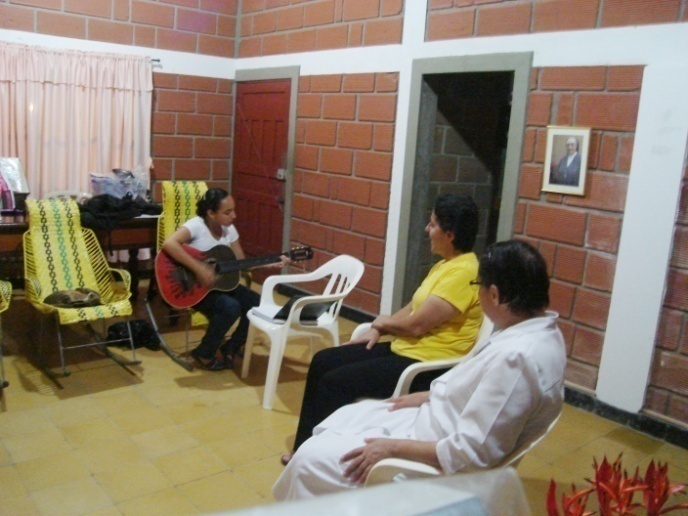 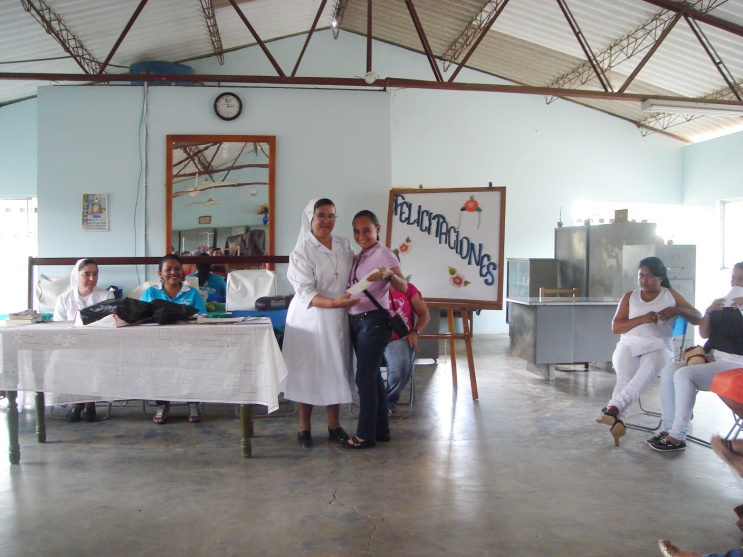 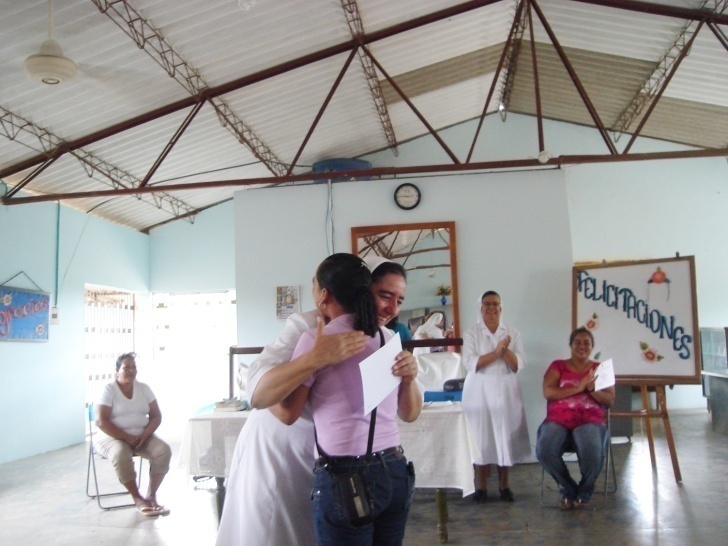 NAVIDAD 2013
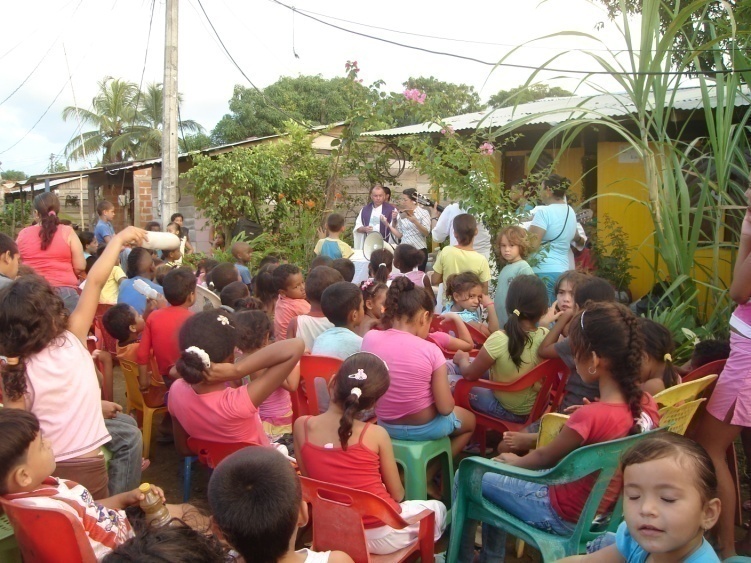 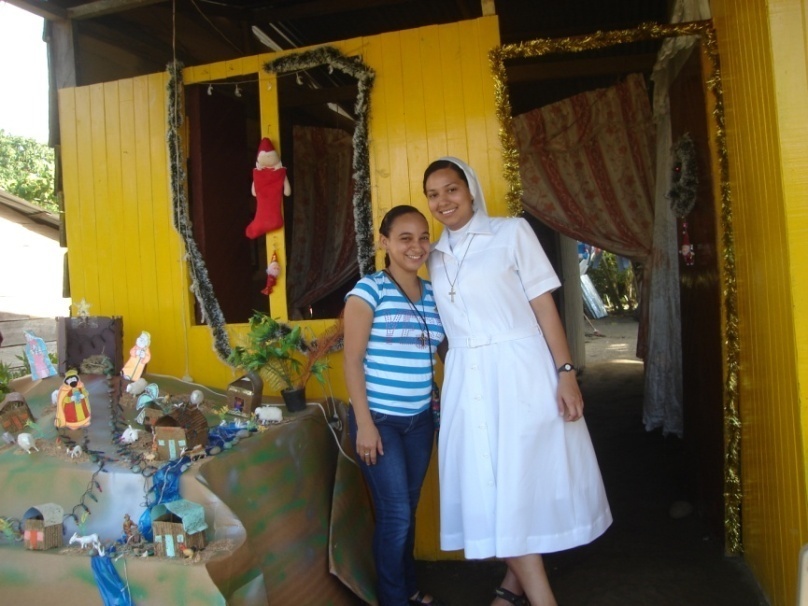 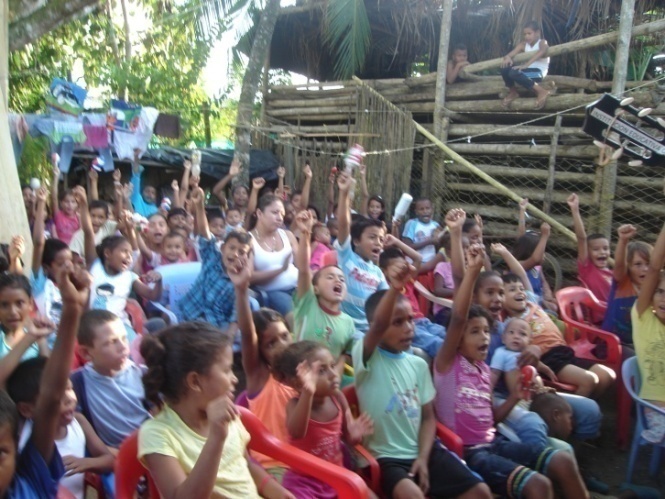 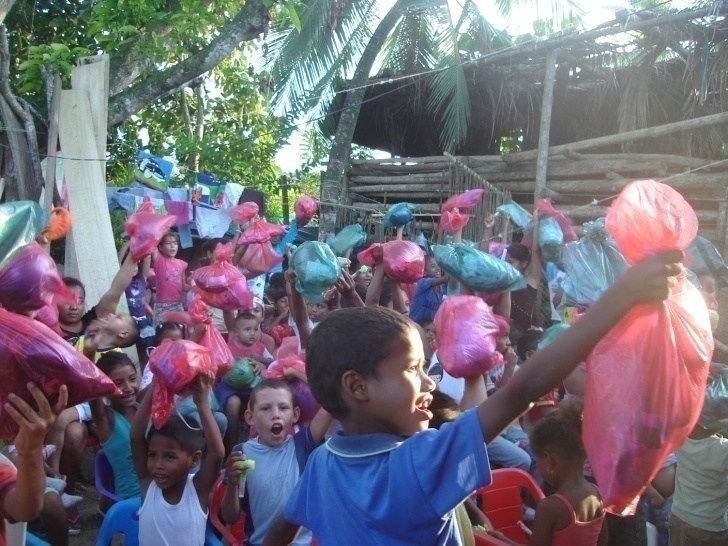 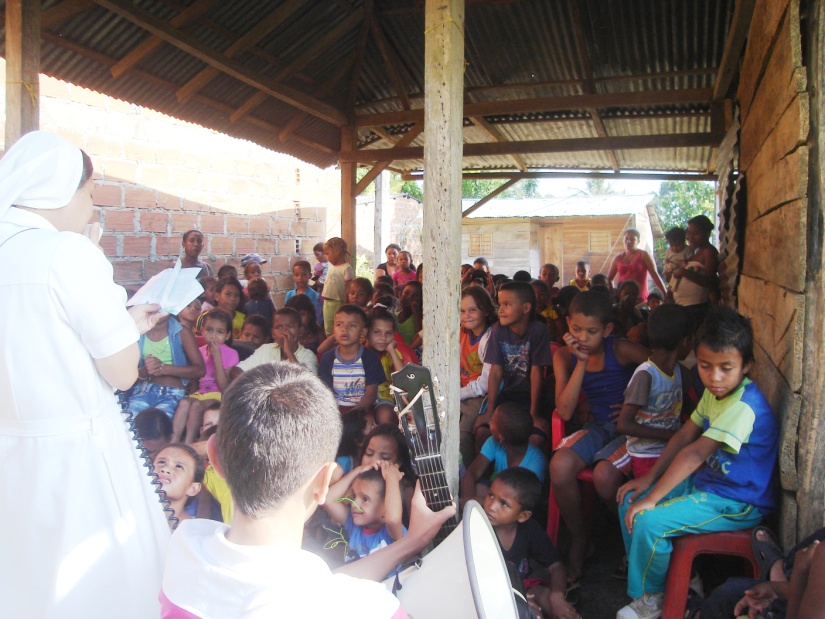 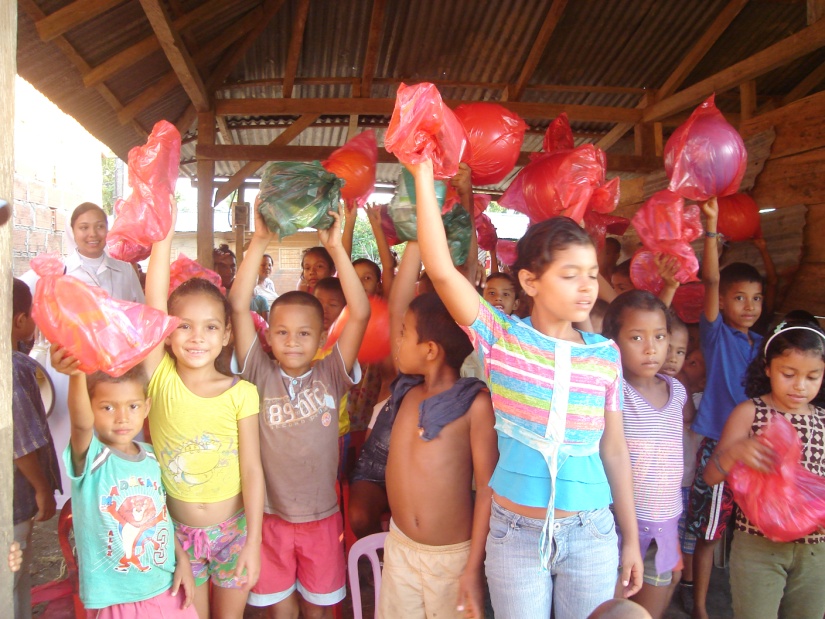 HERMANAS DE LA COMUNIDAD
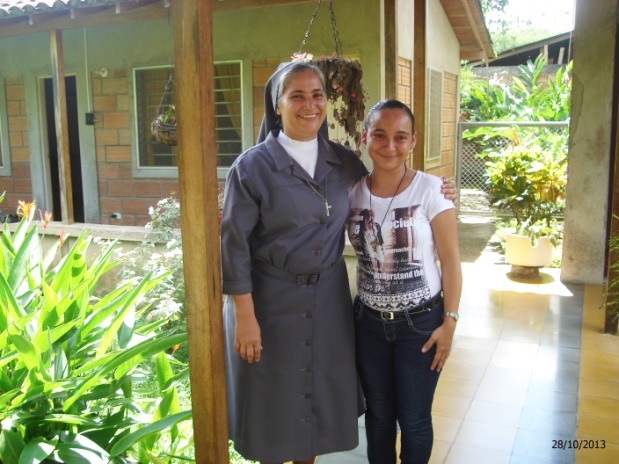 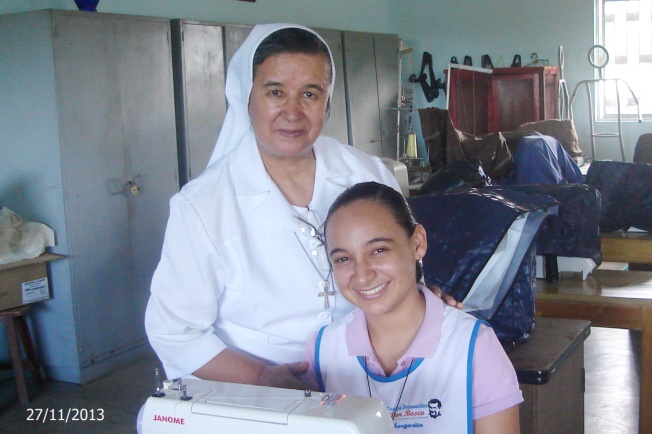 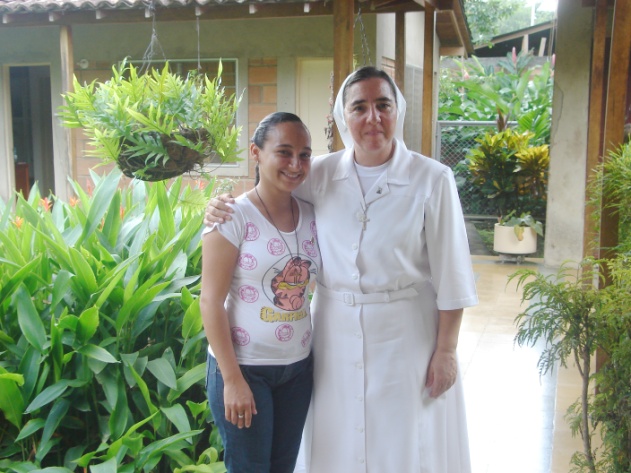 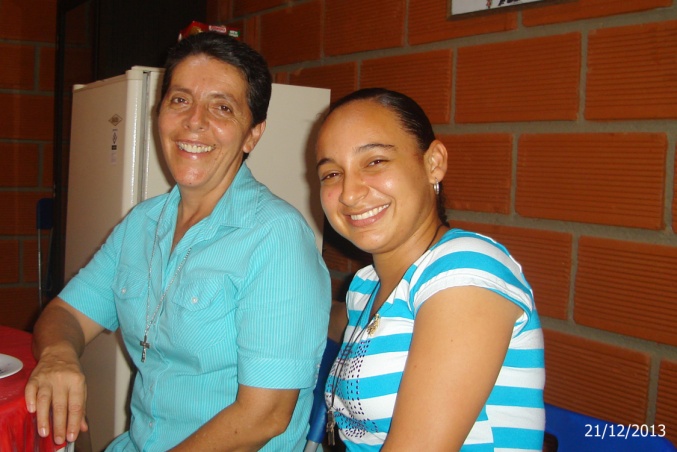 GRACIAS
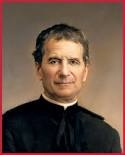 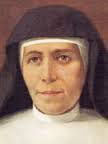